■PRICE CARD
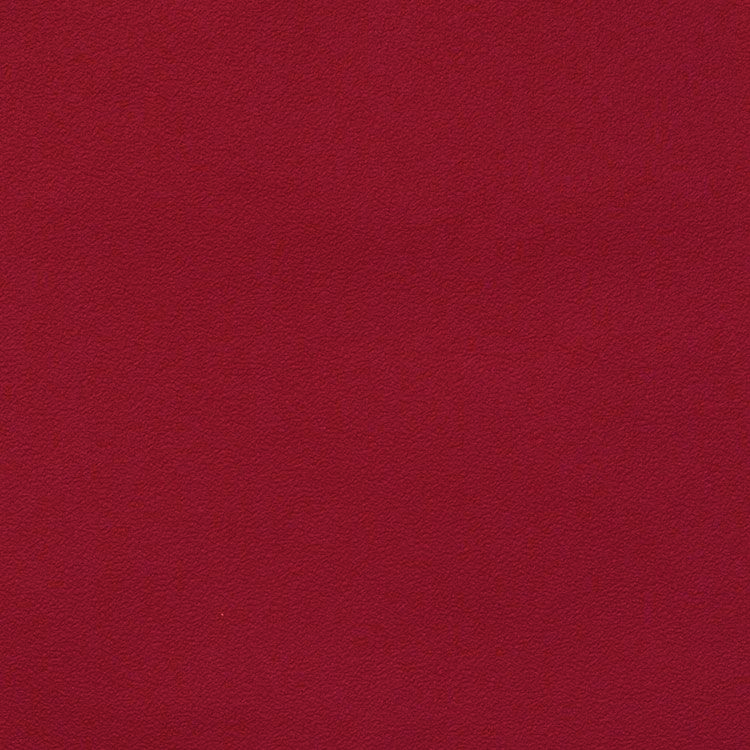 レイモン・ユエ・ボルドー・ルージュ
【メタルラベル】
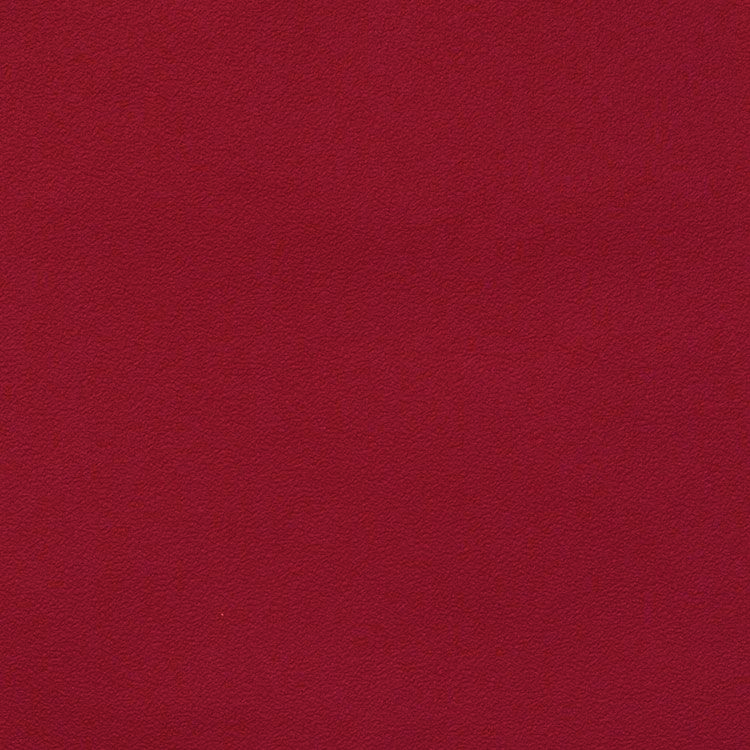 レイモン・ユエ・ボルドー・ルージュ
【メタルラベル】
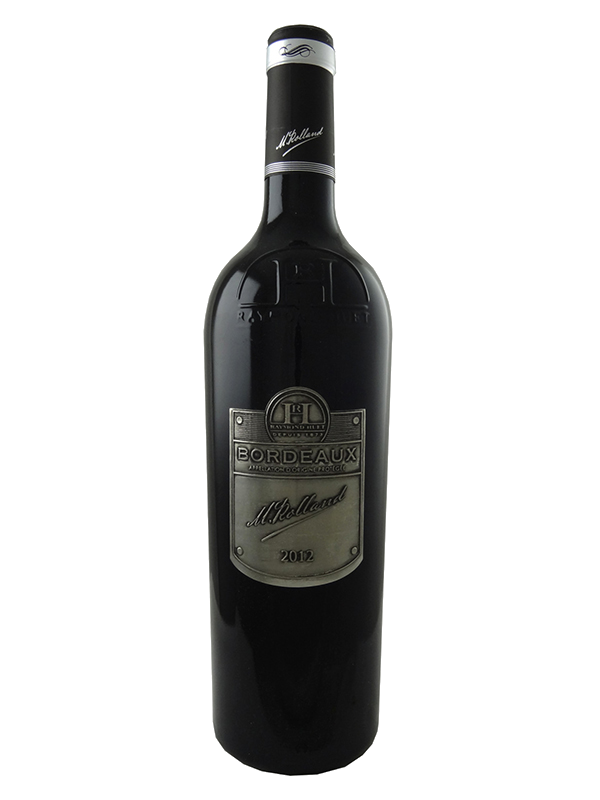 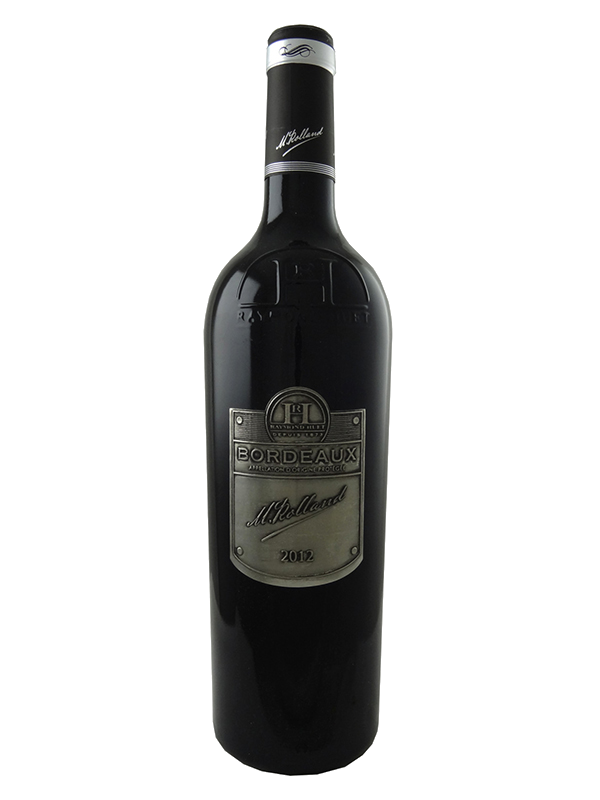 世界的ワイン醸造家ミシェル・ロラン氏自らが手がけたワイン！
世界的ワイン醸造家ミシェル・ロラン氏自らが手がけたワイン！
原産国：フランス/AOCボルドー
生産者：ミシェル・ローラン
品種　：メルロー / カベルネ・ソーヴィニヨン　
味わい：赤・辛口・フルボディ
原産国：フランス/AOCボルドー
生産者：ミシェル・ローラン
品種　：メルロー / カベルネ・ソーヴィニヨン
味わい：赤・辛口・フルボディ
3,630
円 (税込)
希望小売価格
価格
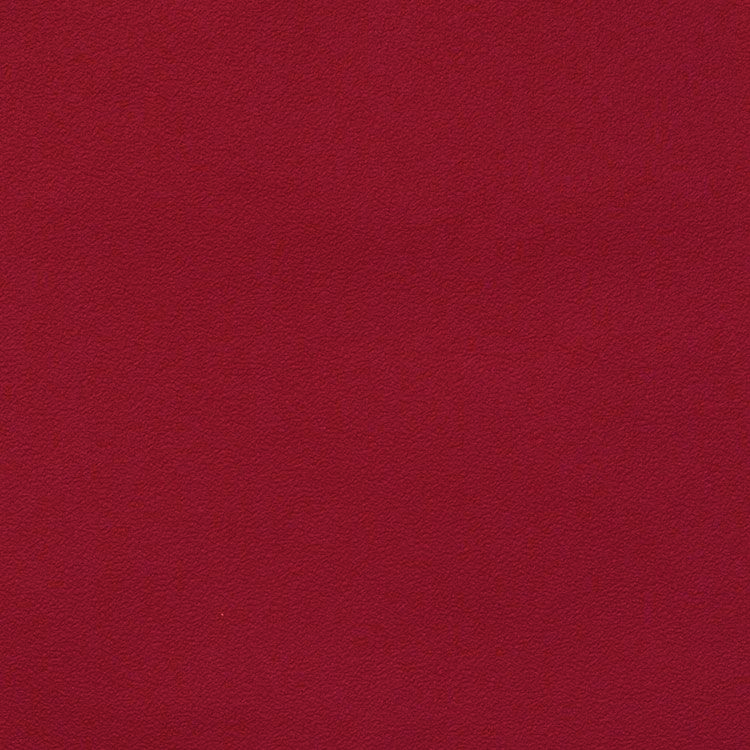 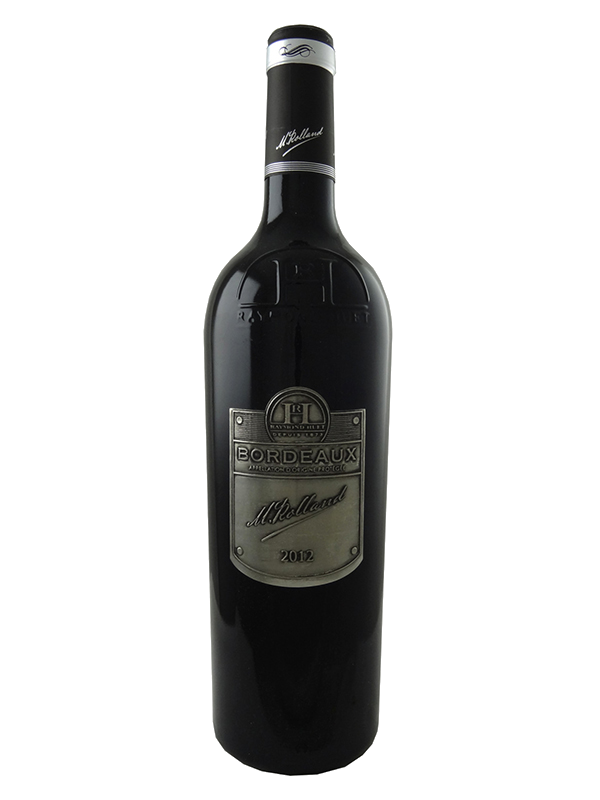 レイモン・ユエ・ボルドー・ルージュ
【メタルラベル】
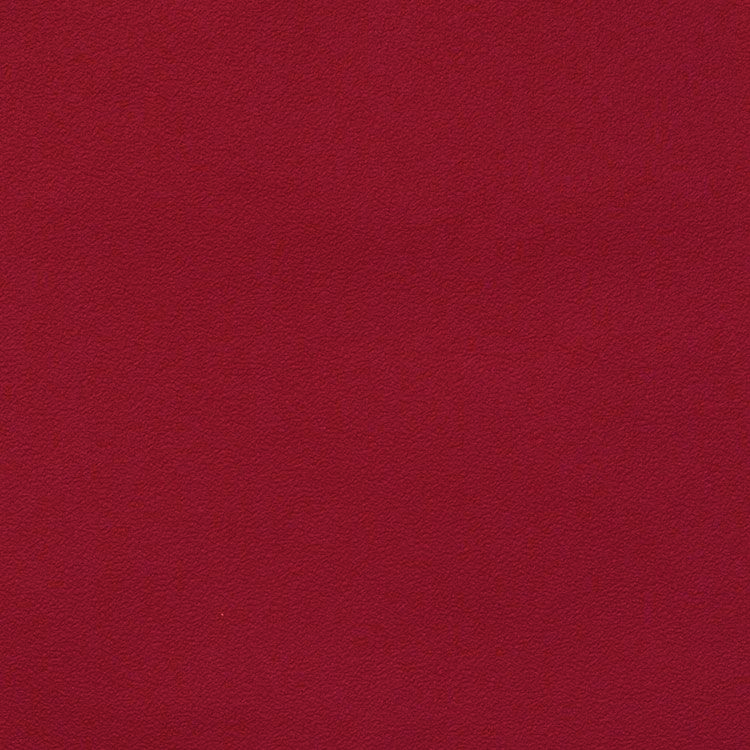 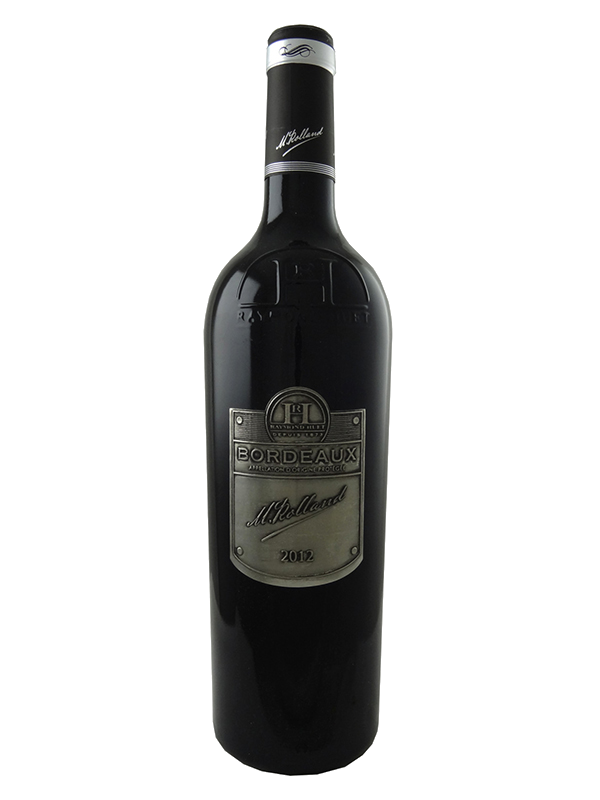 レイモン・ユエ・ボルドー・ルージュ
【メタルラベル】
世界的ワイン醸造家ミシェル・ロラン氏自らが手がけたワイン！
世界的ワイン醸造家ミシェル・ロラン氏自らが手がけたワイン！
原産国：フランス/AOCボルドー
生産者：ミシェル・ローラン
品種　：メルロー / カベルネ・ソーヴィニヨン
味わい：赤・辛口・フルボディ
原産国：フランス/AOCボルドー
生産者：ミシェル・ローラン
品種　：メルロー / カベルネ・ソーヴィニヨン　
味わい：赤・辛口・フルボディ
希望
小売
\3,300 (税込 \3,630)
価格
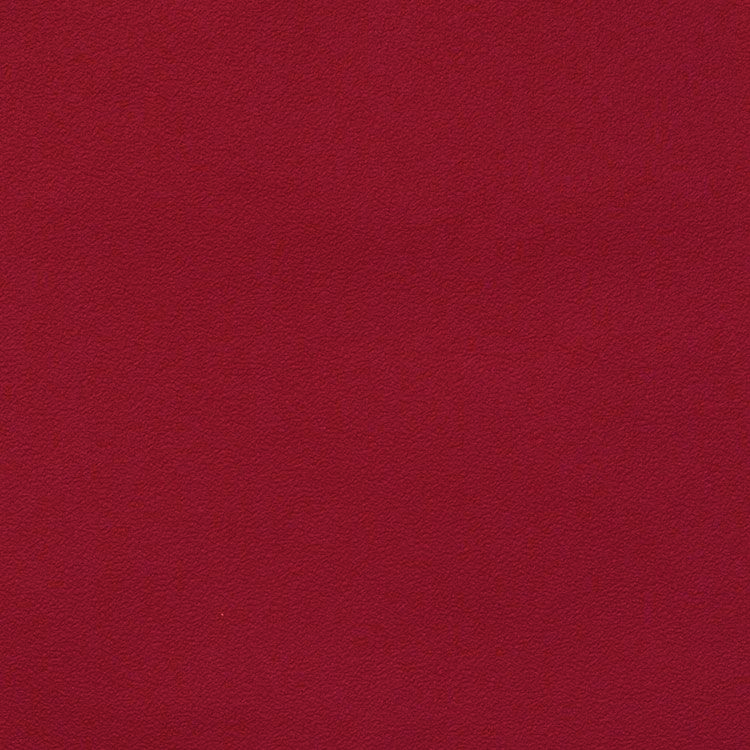 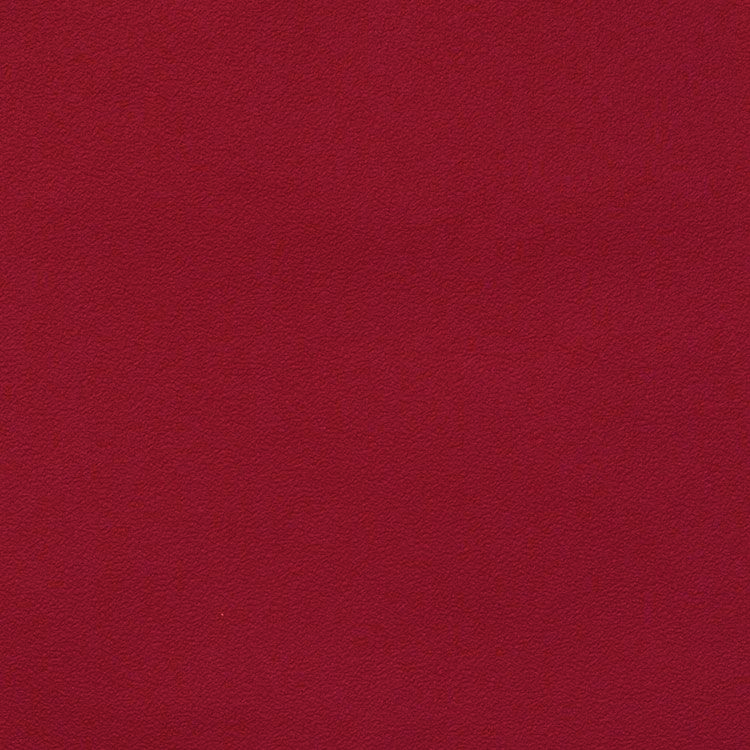 レイモン・ユエ・ボルドー・ルージュ
【メタルラベル】
レイモン・ユエ・ボルドー・ルージュ
【メタルラベル】
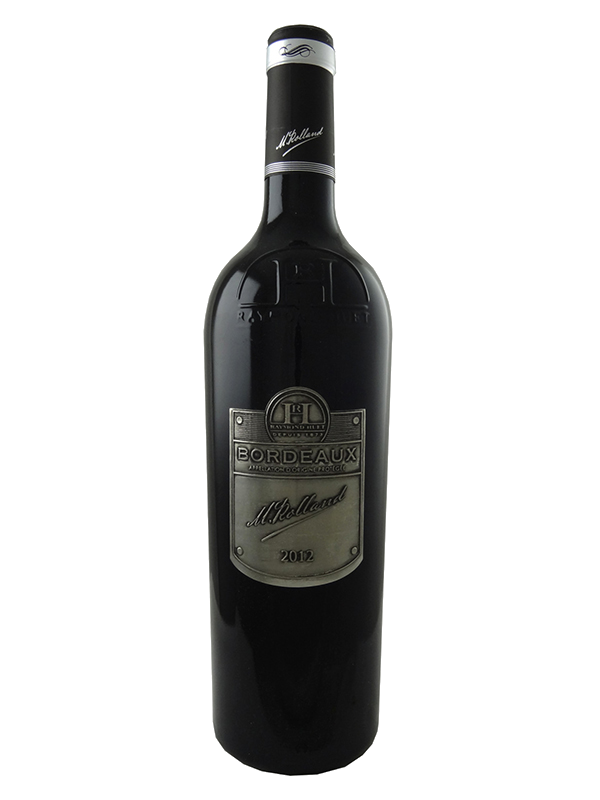 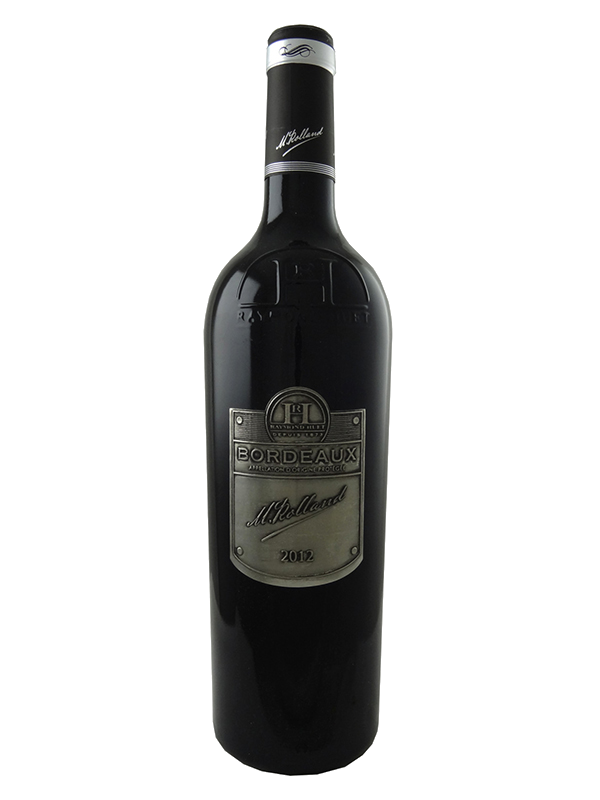 世界的ワイン醸造家ミシェル・ロラン氏自らが手がけたワイン！
世界的ワイン醸造家ミシェル・ロラン氏自らが手がけたワイン！
ミシェル・ロランは、数多くのワイナリーの名声を高めた「世界が認めるワインコンサルタント」の一人。その彼が、自らのルーツであるボルドーにおいて自ら醸造責任者となり手がけたのが、この「レイモン ユエ」です。味わいのテーマは「原点回帰」。しっかりとしたコクが中心の飲み飽きしないタイプです。
ミシェル・ロランは、数多くのワイナリーの名声を高めた「世界が認めるワインコンサルタント」の一人。その彼が、自らのルーツであるボルドーにおいて自ら醸造責任者となり手がけたのが、この「レイモン ユエ」です。味わいのテーマは「原点回帰」。しっかりとしたコクが中心の飲み飽きしないタイプです。
原産国：フランス/AOCボルドー
生産者：ミシェル・ローラン
品種　：メルロー / カベルネ・ソーヴィニヨン　
味わい：赤・辛口・フルボディ
原産国：フランス/AOCボルドー
生産者：ミシェル・ローラン
品種　：メルロー / カベルネ・ソーヴィニヨン　
味わい：赤・辛口・フルボディ
\3,300 (税込 \3,630)
希望
小売
価格